The Digital Distribution of Media:
The Opportunity
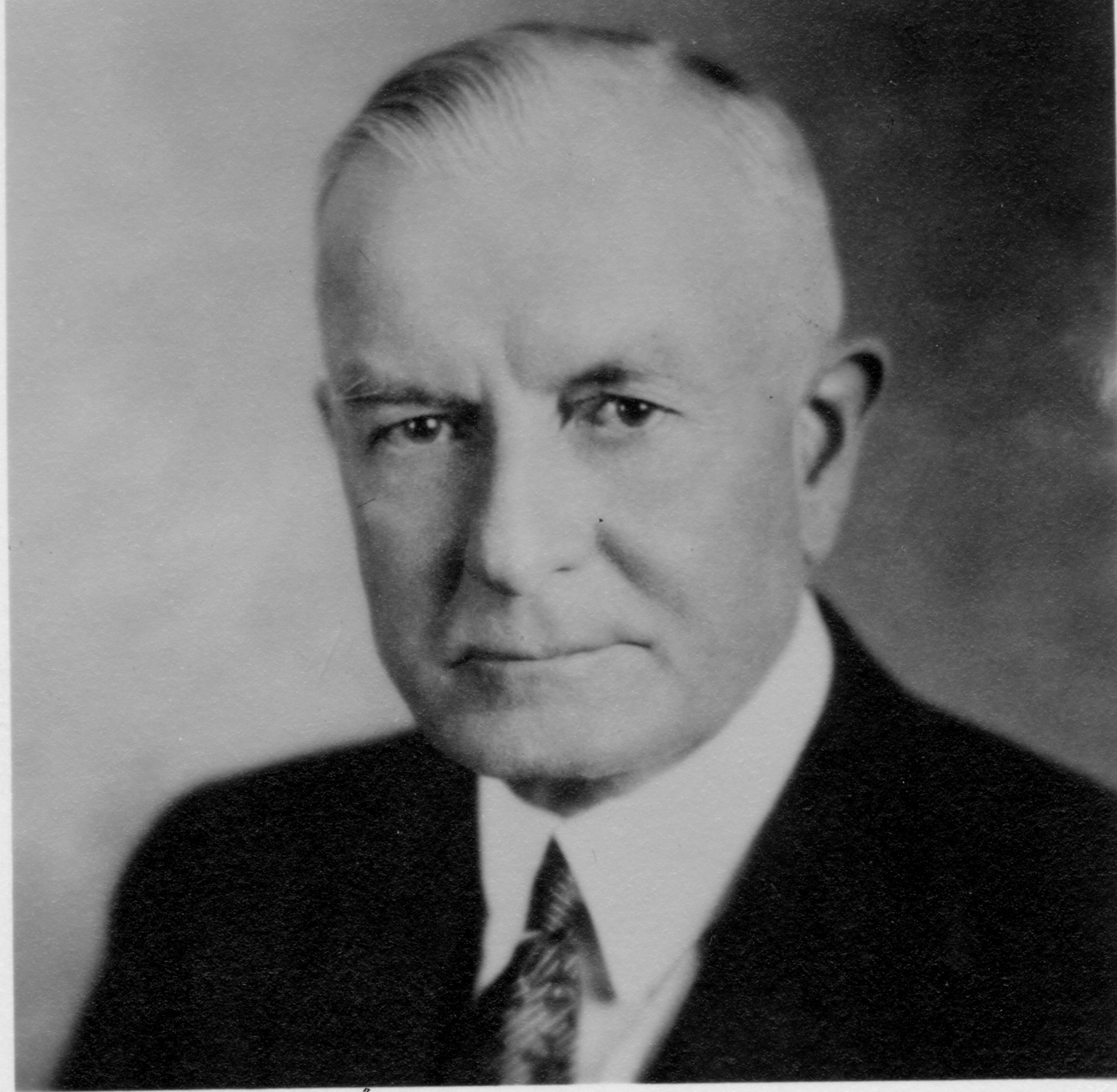 “I think there is a world market for maybe five computers”
Thomas WatsonChairman of IBM1943
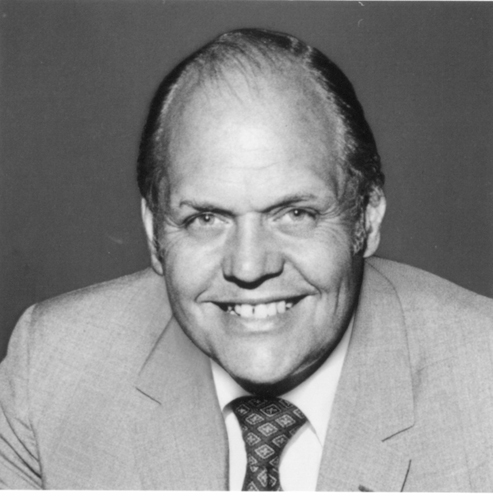 “There is no reason for any individuals to have a computer in their home.”
Ken OlsenPresidentDigital Equipment Corp.
Content
MarketplaceFactors
Technology
THECONSUMER
Consolidations/Mergers
Fragmentation/ Proliferation
GovernmentRegulation
The new media isn’t new anymore
Today’s definitions for media are irrelevant
There will be three variationsof media consumption:
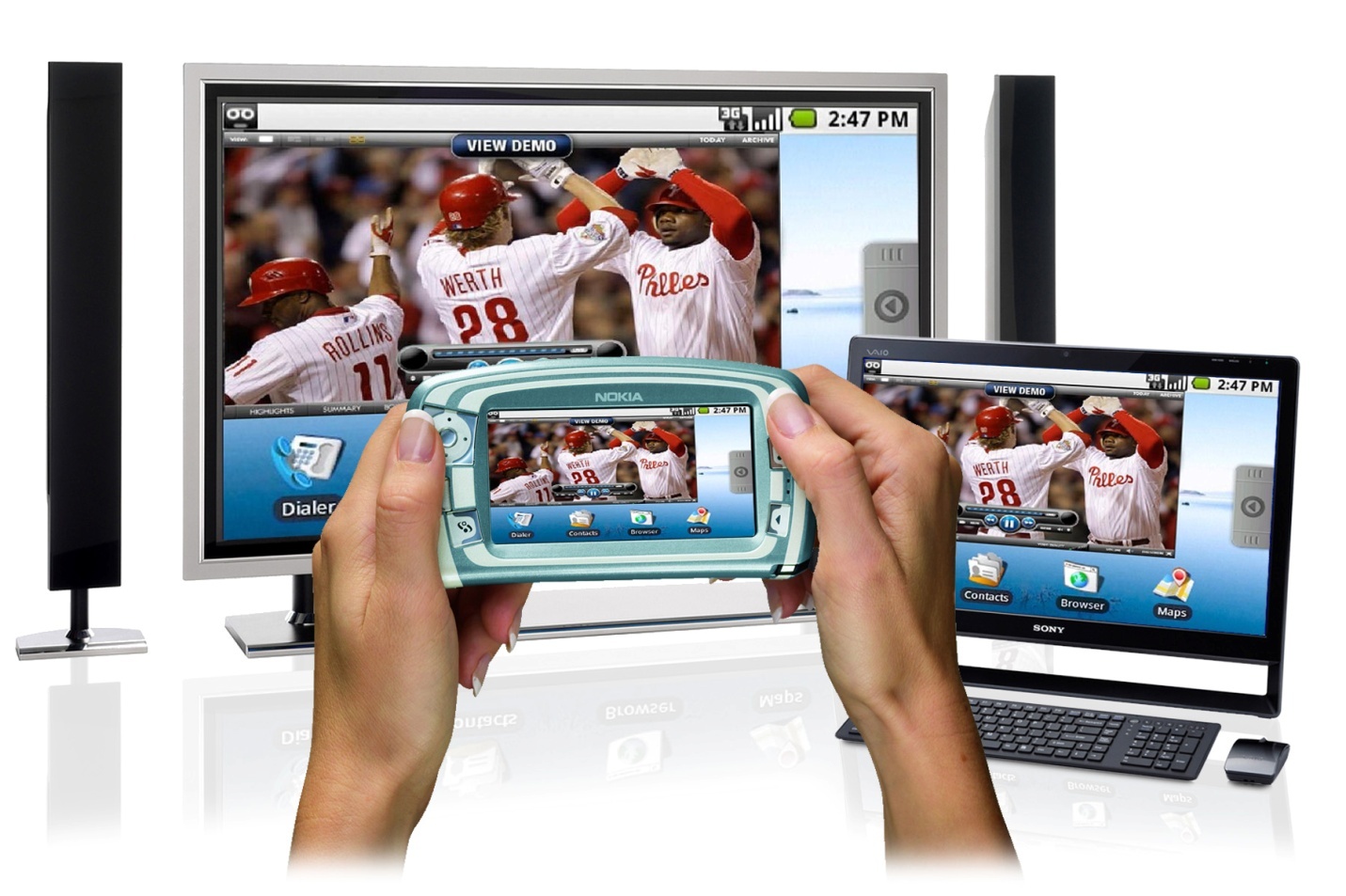 BACK
FORWARD
MOBILE
Two consumption modes:
Linear
Non-Linear
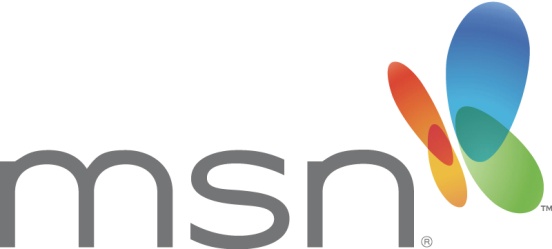 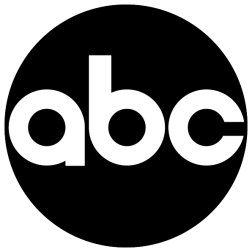 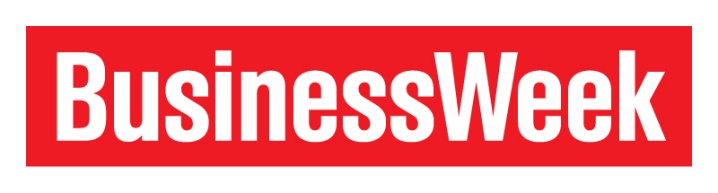 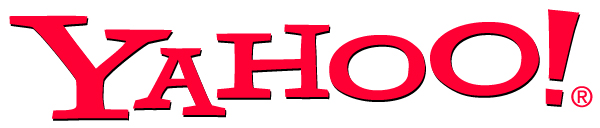 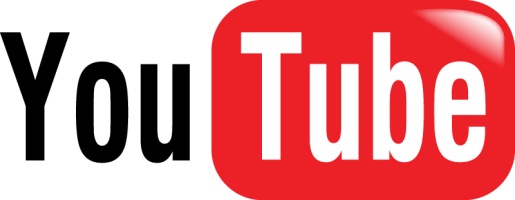 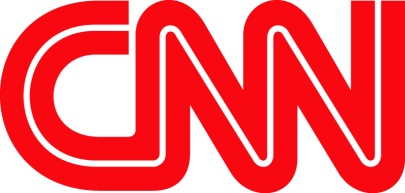 Targeting moves from predicting behavior to reacting to intent
Reach AND engagement are essential.

We have a mandate to
deliver both
Cultural, technological and economic differences will continue to exist, and developing markets could be at an advantage
Need to work with media that is earned, owned and paid
Every form of communication will have addressability
The Digital Distribution of Media:
The Opportunity